EEEFM Prof.ª Filomena Quitiba  
Piúma/ES, 1º semestre de 2019
DIAGRAMA VÊ: ESTUDANDO PARA O ENEM DE FORMA INVERTIDA
Aluno( s): Deryck Lyon Sabadin Petri
Série: 2° ano | Turma: M01 | Turno: Matutino. 
Professor: Lucas  -  lucas.perobas@gmail.com
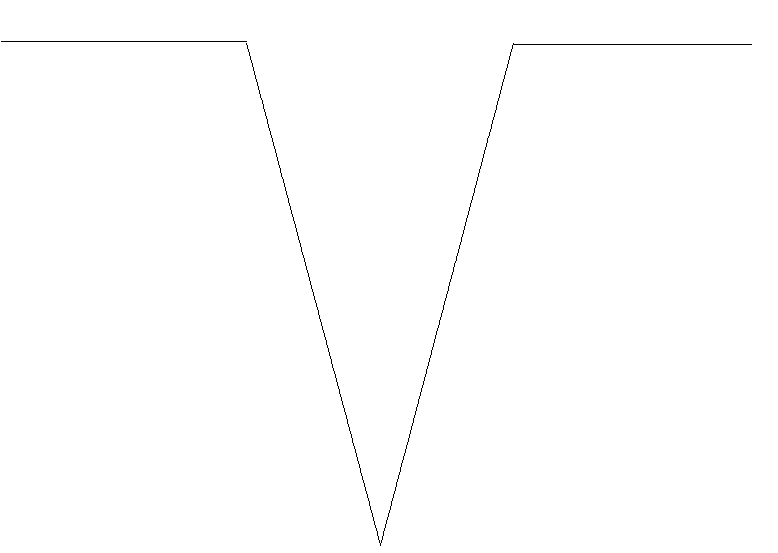 Domínio Conceitual
Domínio Metodológico
Teoria: Física / Biologia
Asserções de valor:  
Facilitou a aprendizagem pois ajudou bastante no entendimento da questão e proporcionou um amplo conhecimento sobre física.
Princípios/necessidade didática:
Questão básica 
Na visão dos índios Ticunas, a descrição sobre o ngaura permite classificá-lo como um produto diretamente relacionado ao ciclo:
Compreender o processo de decomposição da folha que envolve processos relacionados a física e a biologia.
Asserções de conhecimento:
A letra D está correta. Percebemos a importância dos conceitos de física, envolvidos na questão do Enem através desta questão. Todas as alternativas, com exceção da letra D, propõem medidas amplamente aceitáveis porém a letra D está correta por conta de seguir todos os passos necessários para um bom procedimento.
O ciclo de vida da folha atinge todos os seres, desde sua decomposição até seu novo ciclo de “vida”.
Conceitos: Ao cair, a folha sofre decomposição por meio da ação de microorganismos. Os nutrientes nela presentes são devolvidos ao solo para novamente poderem ser absorvidos pelas árvores da floresta.
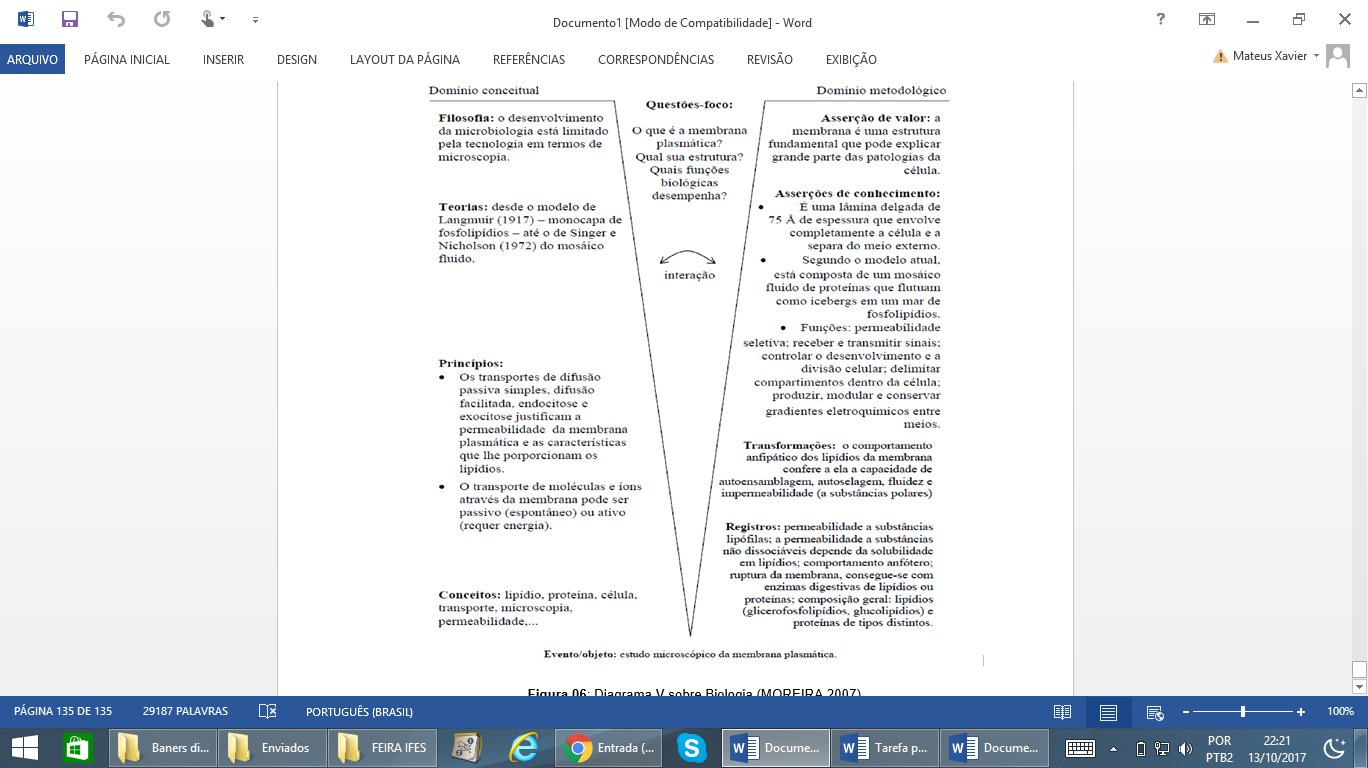 Interpretações: 
a) Errada, o texto descreve o ciclo do carbono, não da água.
Sentença Descritora: 
Identificar registros e práticas do ciclo da folha.
Competências socioemocionais: 
Aprender a conhecer: Raciocínio e Aprender a aprender.
Aprender a fazer: Protagonismo.
Aprender a ser: Construção e Execução do Projeto de Vida.
b) Errada, o texto descreve o ciclo do carbono, não do oxigênio.
c) Errada, o texto descreve o ciclo do carbono, não do fósforo.
Competências socioemocionais na BNCC: 
a) Valorizar e utilizar os conhecimentos historicamente construídos sobre o mundo físico, social, cultural e digital para entender e explicar a realidade, continuar aprendendo e colaborar para a construção de uma sociedade justa, democrática e inclusiva. 
b) Utilizar tecnologias digitais de comunicação e informação de forma crítica, significativa, reflexiva e ética nas diversas práticas do cotidiano (incluindo as escolares) ao se comunicar, acessar e disseminar informações, produzir conhecimentos e resolver problemas.
d) Certa.
e) Errada, o texto descreve o ciclo do carbono, não do nitrogênio.
Transformações:
O ciclo da folha e seu meio biológico e cultural.
Registros / Dados: Opções:
 da água.
b) do oxigênio.
Competências Cognitivas:
Competência de ÁREA 2 - Compreender a vida das folhas e sua decomposiçao.


Habilidade 8 - Analisar o ciclo da folha e dos seres dependentes.
c) do fósforo.
d) do carbono.
e) do nitrogênio.
Evento 
ENEM: 2010 | Questão: 55, caderno branco
O texto “O vôo das Folhas” traz uma visão dos índios Ticunas para um fenômeno usualmente observado na natureza: O vôo das Folhas Com o vento as folhas se movimentam. E quando caem no chão ficam paradas em silêncio. Assim se forma o ngaura. O ngaura cobre o chão da floresta, enriquece a terra e alimenta as árvores.] As folhas velhas morrem para ajudar o crescimento das folhas novas.] Dentro do ngaura vivem aranhas, formigas, escorpiões, centopeias, minhocas, cogumelos e vários tipos de outros seres muito pequenos.] As folhas também caem nos lagos, nos igarapés e igapós, A natureza segundo os Ticunas/Livro das Árvores. Organização Geral dos Professores Bilíngues Ticunas, 2000. Na visão dos índios Ticunas, a descrição sobre o ngaura permite classificá-lo como um produto diretamente relacionado ao ciclo:
[Speaker Notes: Suporte: www.wikifisica.com; https://curriculointerativo.sedu.es.gov.br/  e https://sedudigital.wixsite.com/preenemdigital]